Unit 3 : Numbers
Lesson 1
Objectives
By the end of this lesson, students will be able to ask and answer about number of objects, using ….

Vocabulary: eleven, twelve, thirteen, fourteen, fifteen
Structure: How many (circles) are there?
                   (Twelve) (circles).
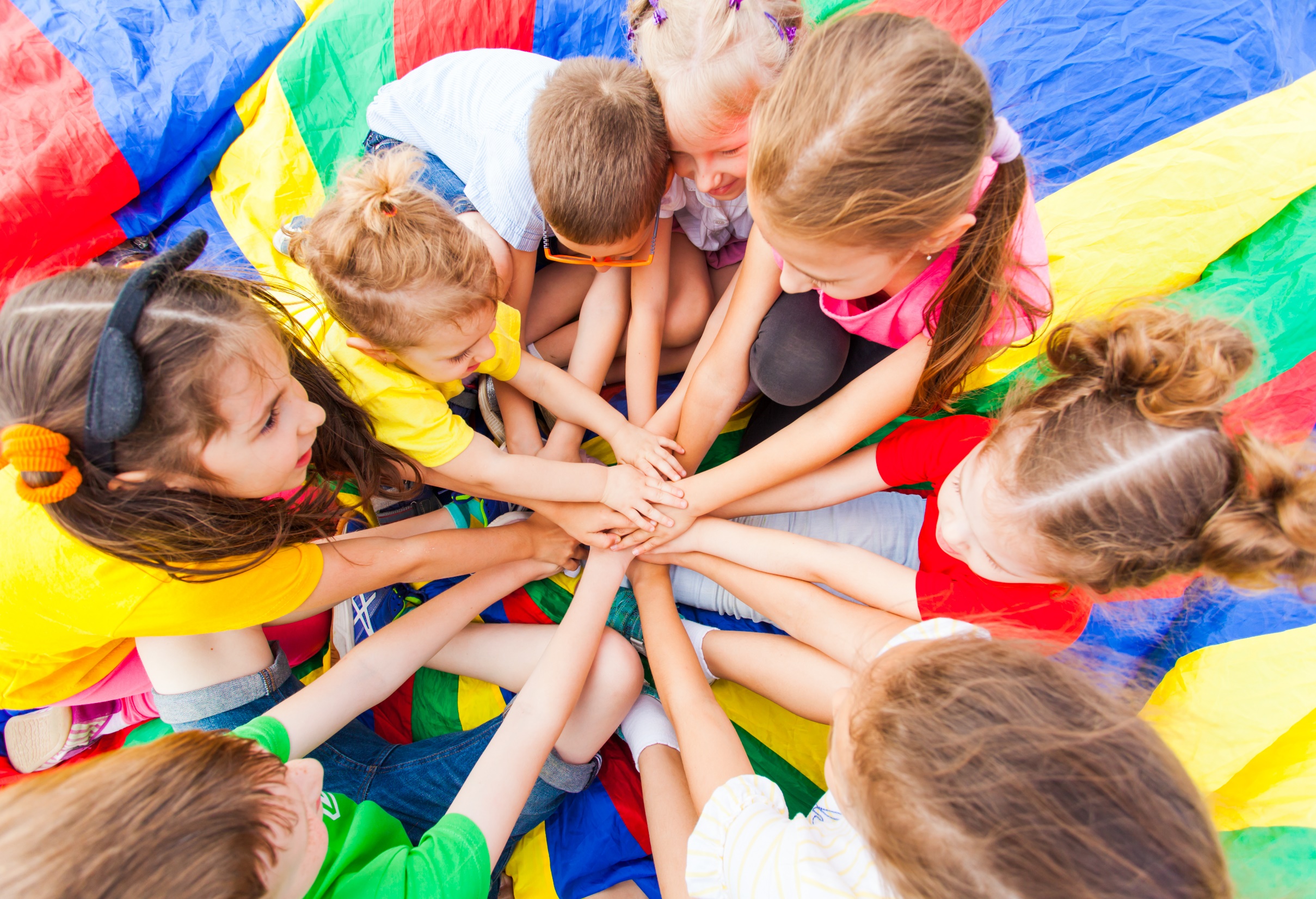 WARM UP
Let’s play!
Telephone game
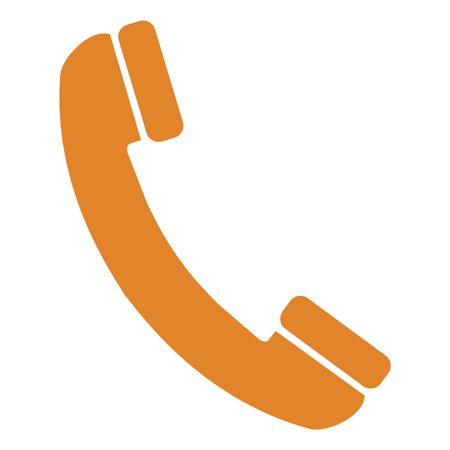 [Speaker Notes: Divide the class into 4 teams
Have each team stand in a line.
Teacher shows a number to the first student of each line. Then says: "Start!"
Students whisper it to the person next to them.
The last students hear the word, will say what they think they heard out-loud.]
It’s time to learn …
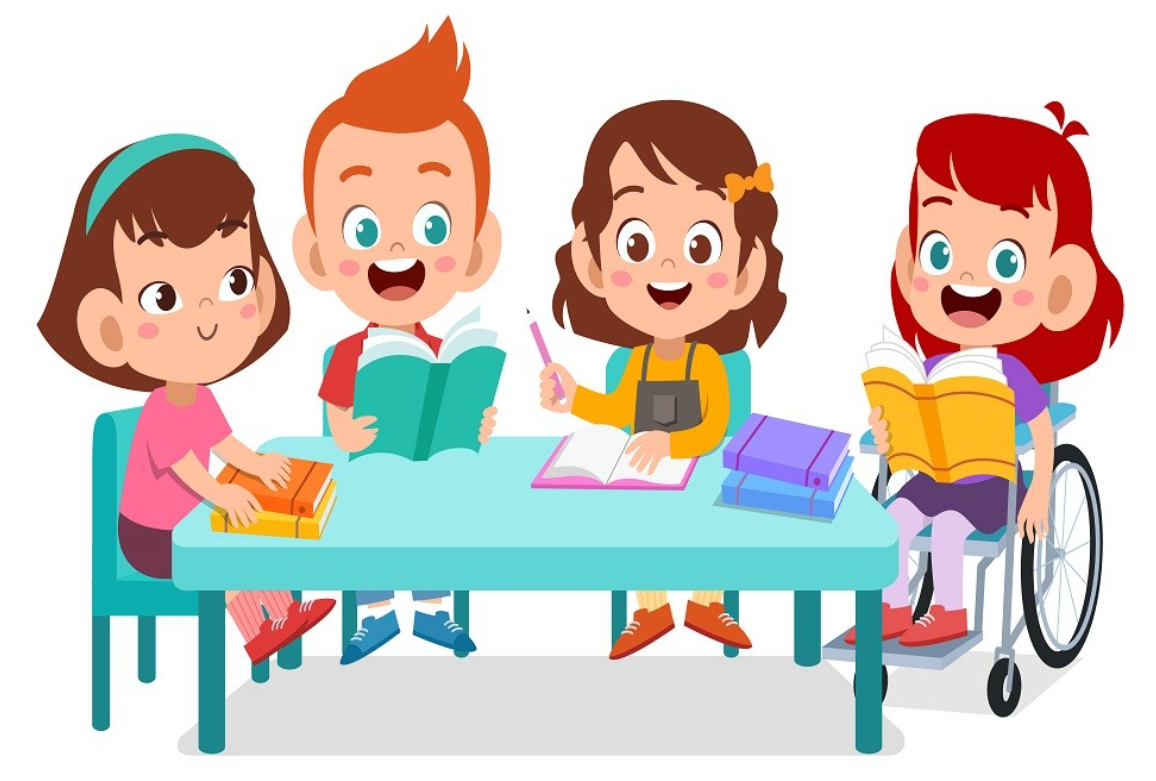 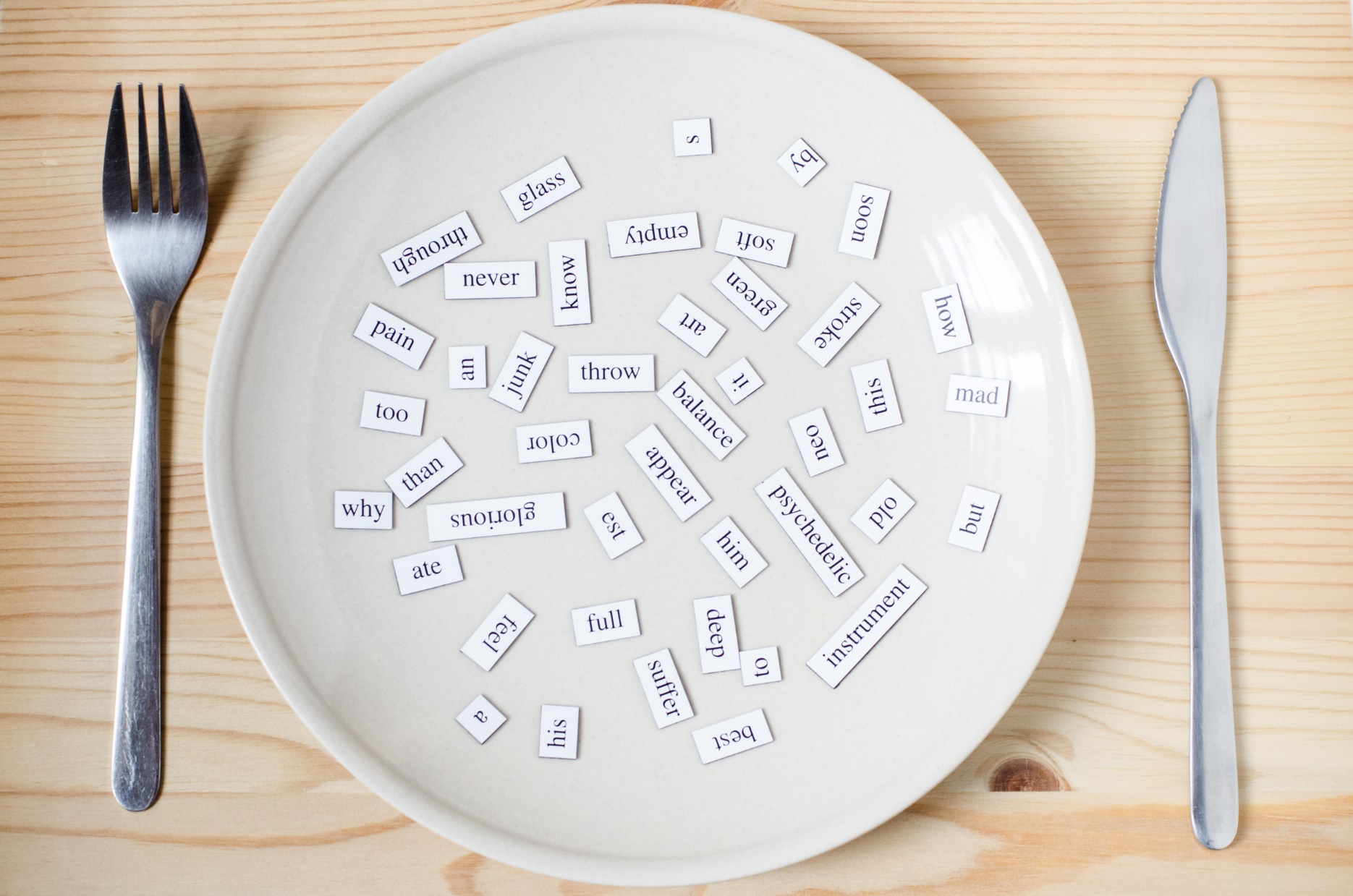 New words
eleven, 
twelve, 
thirteen, 
fourteen, 
fifteen
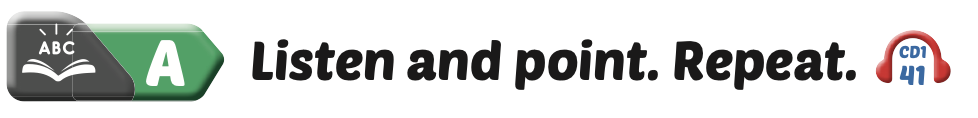 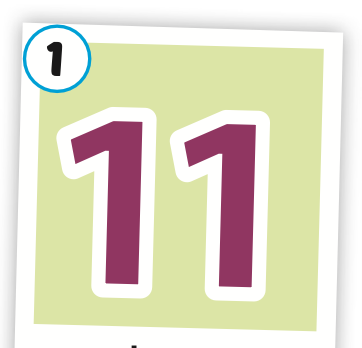 Click on the picture to hear the sound.
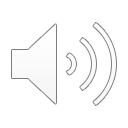 eleven
/ɪˈlevn/ 
số mười một
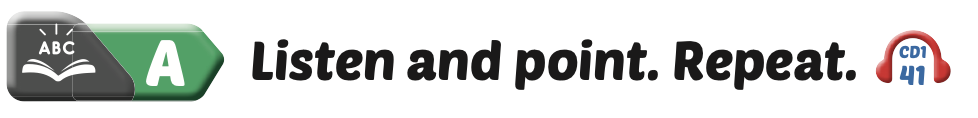 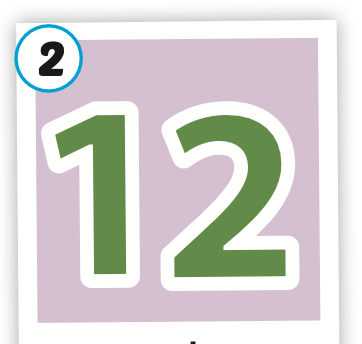 Click on the picture to hear the sound.
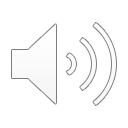 twelve
/twelv/ 
số mười hai
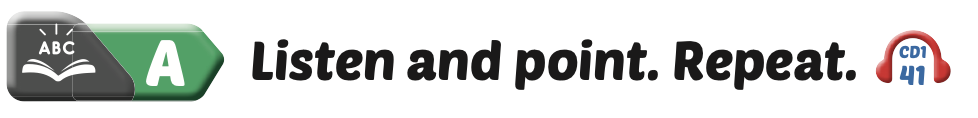 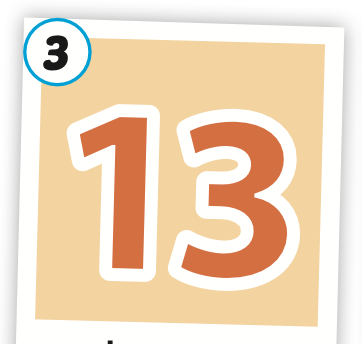 Click on the picture to hear the sound.
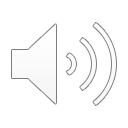 thirteen
/ˌθɜːrˈtiːn/ 
số mười ba
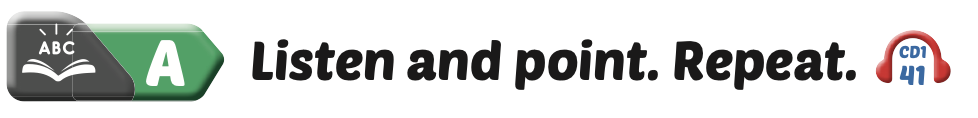 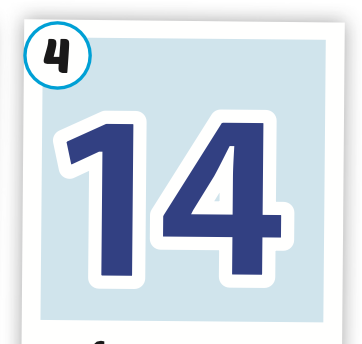 Click on the picture to hear the sound.
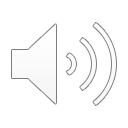 fourteen
/ˌfɔːrˈtiːn/ 
số mười bốn
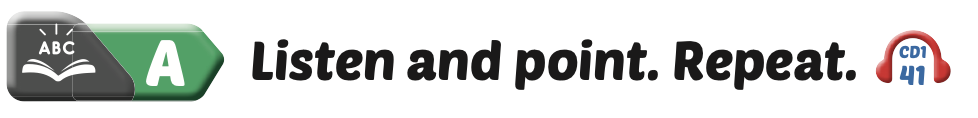 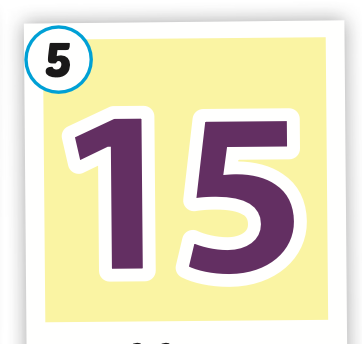 Click on the picture to hear the sound.
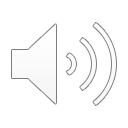 fifteen
/ˌfɪfˈtiːn/ 
số mười lăm
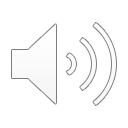 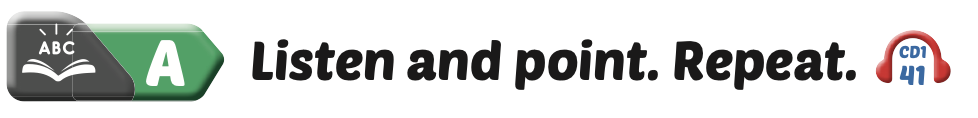 Click on the icon to hear the sound.
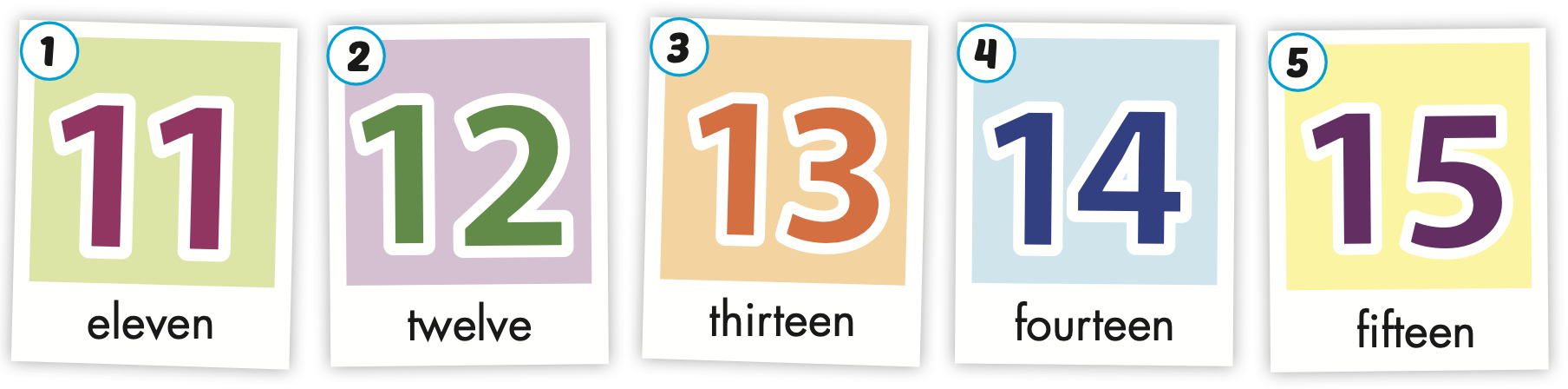 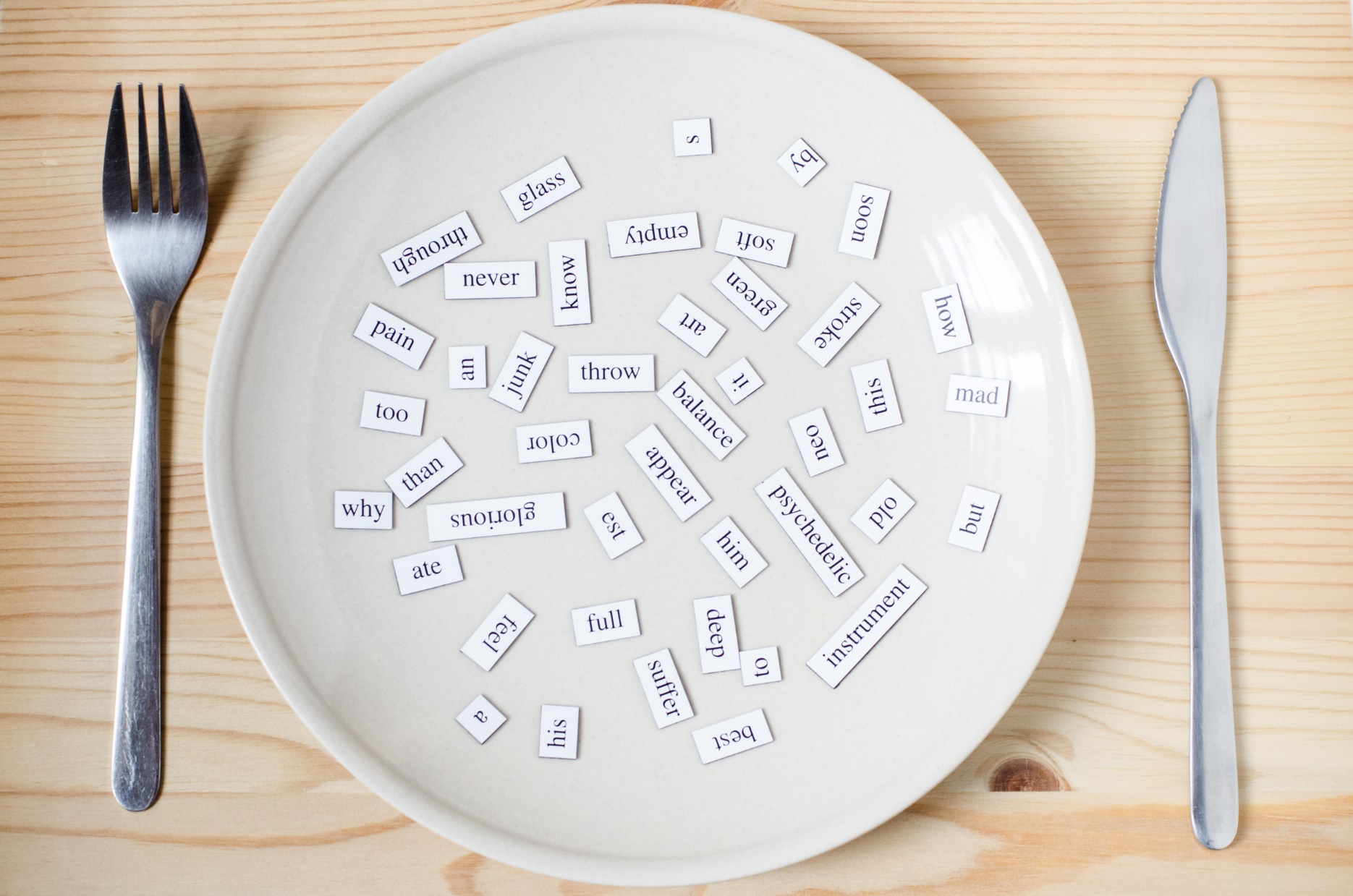 Structures
How many (circles) are there?
(Twelve) (circles).
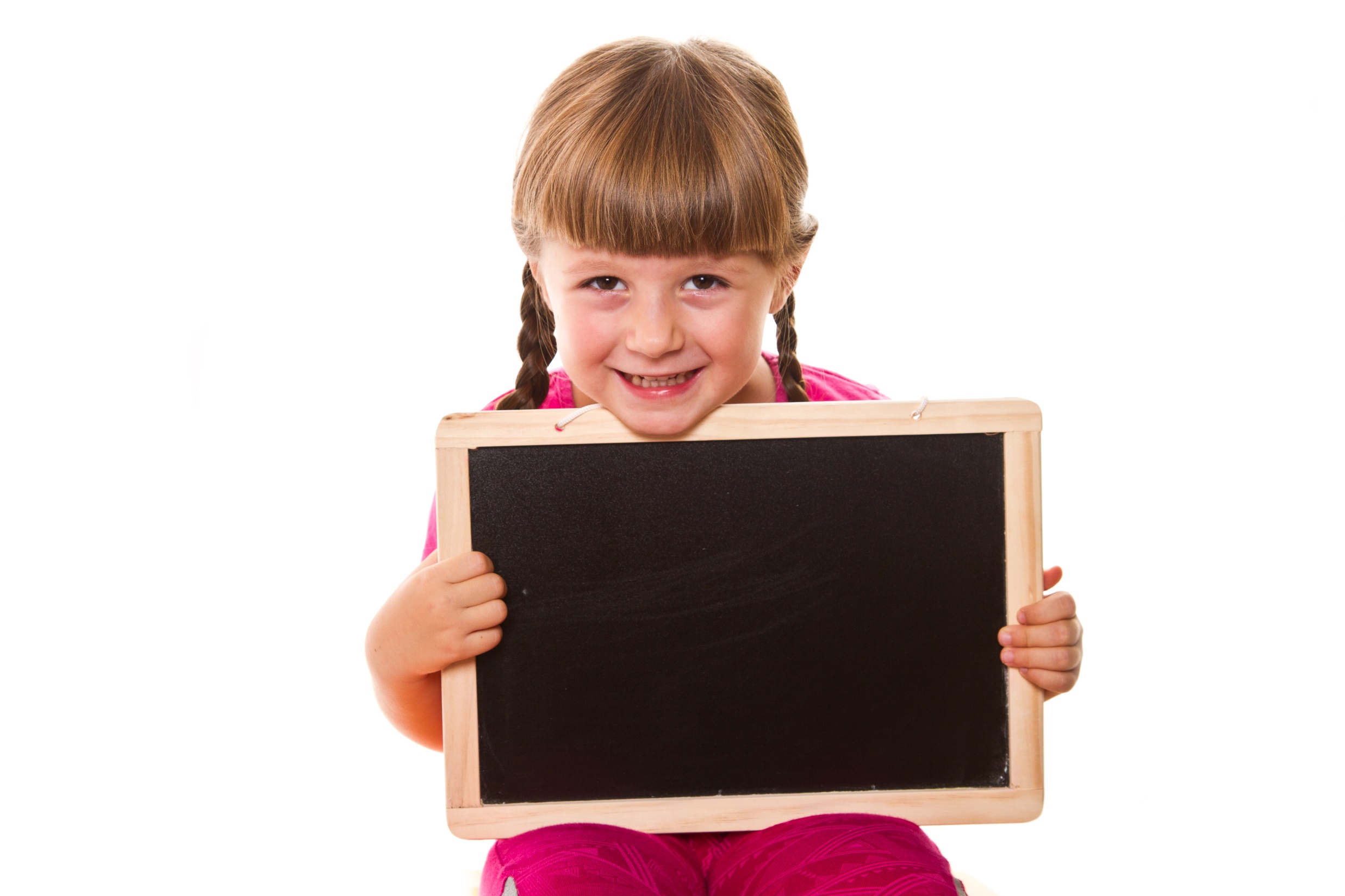 Presentation
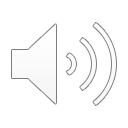 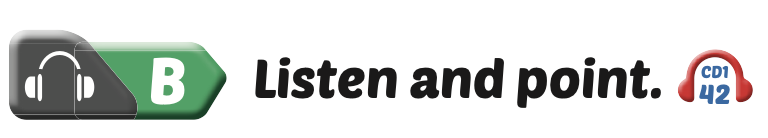 Click on the icon to hear the sound.
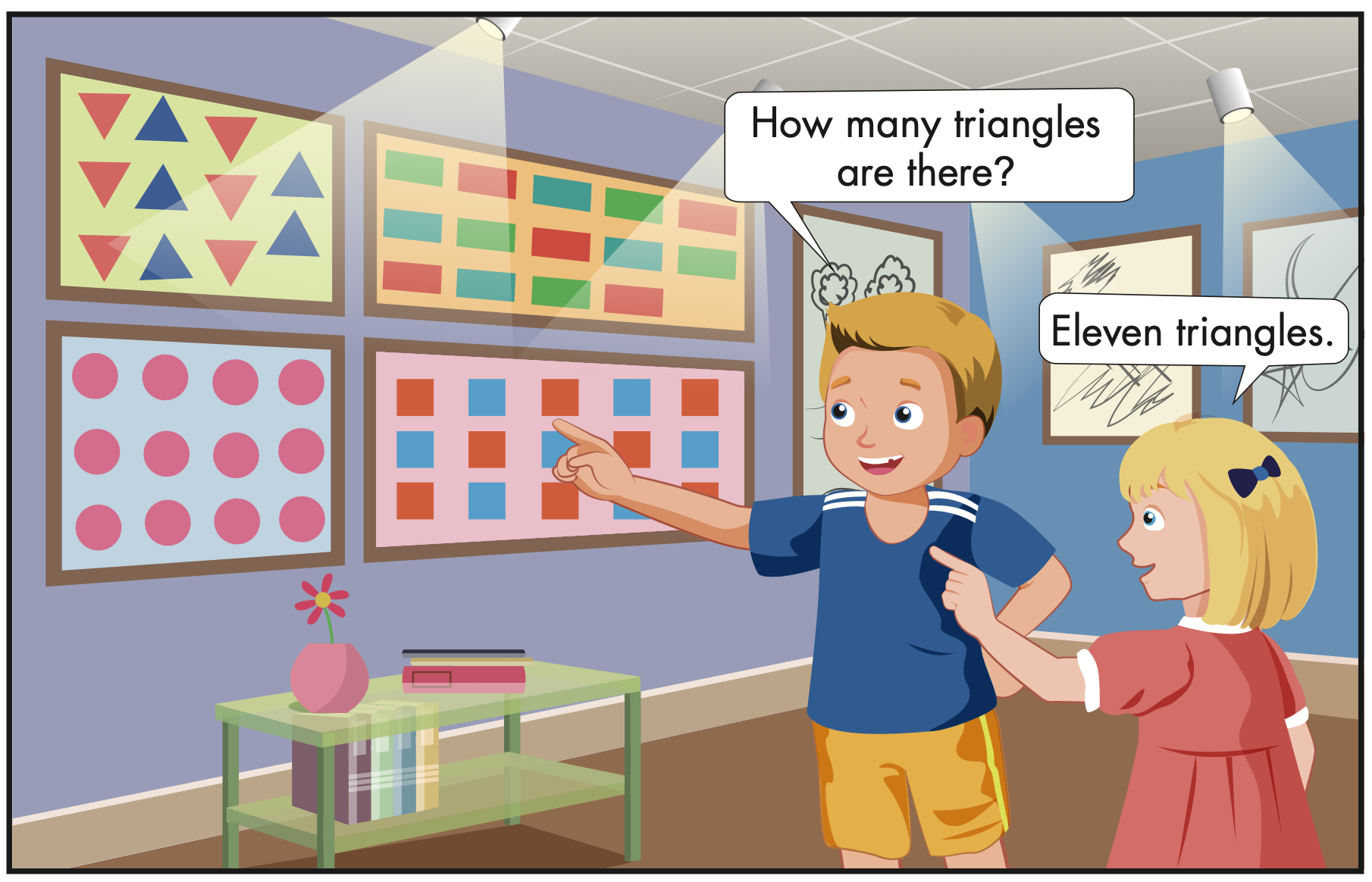